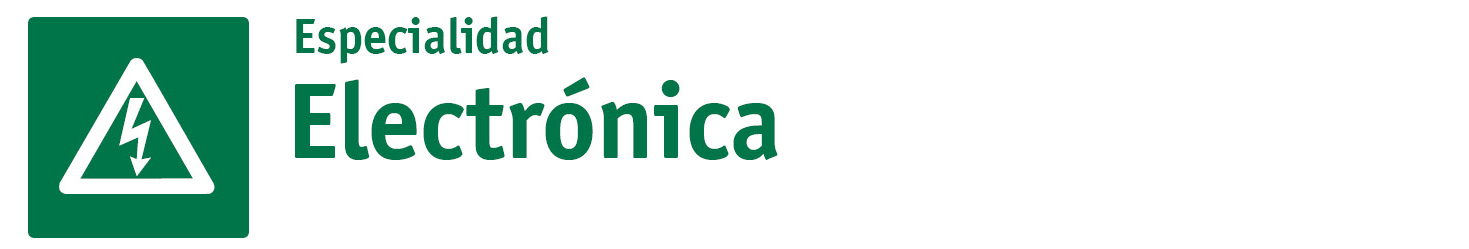 SECTOR ELECTRÓNICA | NIVEL 4° MEDIO
MÓDULO 5
MANTENCIÓN Y OPERACIÓN DE EQUIPOS
DE CONTROL ELECTRÓNICO DE POTENCIA
En estos documentos se utilizarán de manera inclusiva términos como: el estudiante, el docente, el compañero u otras palabras equivalentes y sus respectivos plurales, es decir, con ellas, se hace referencia tanto a hombres como a mujeres.
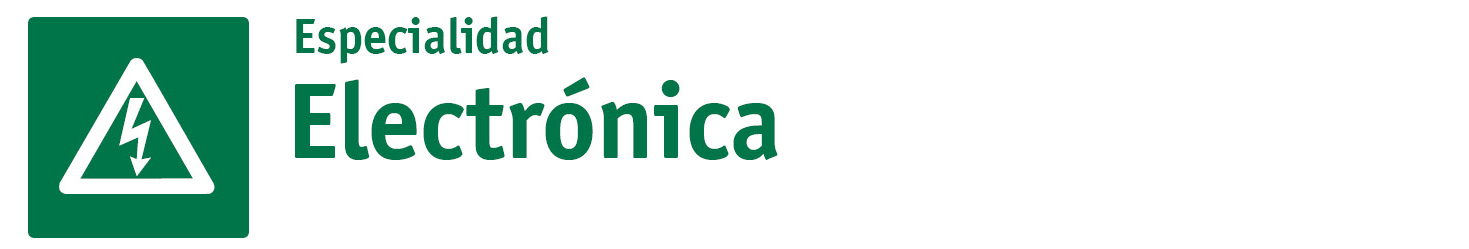 MÓDULO 5 | MANTENCIÓN Y OPERACIÓN DE EQUIPOS DE CONTROL ELECTRÓNICO DE POTENCIA
ACTIVIDAD 3
INTRODUCCIÓN A SISTEMAS ELECTRÓNICOS DE POTENCIA 2
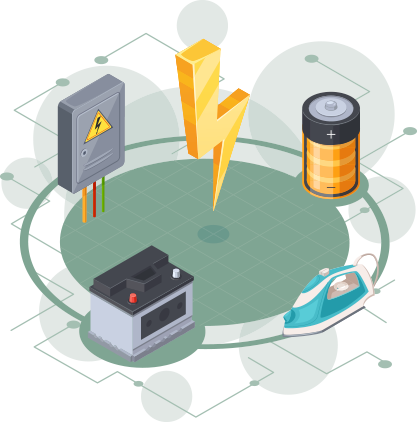 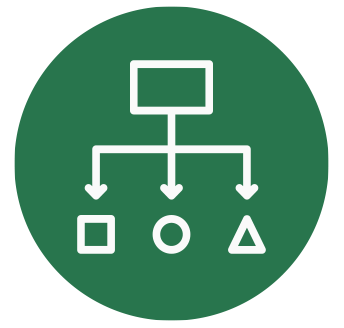 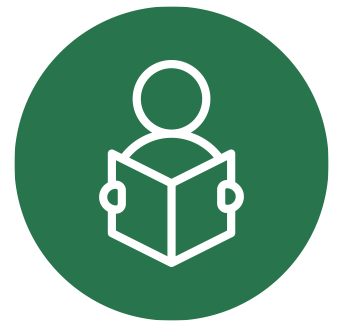 APRENDIZAJE ESPERADO
METODOLOGÍA SELECCIONADA
Elabora planes de mantenimientos preventivos y correctivos para sistemas electrónicos, de acuerdo a normativas y especificaciones técnicas.
Mantiene preventivamente sistemas con dispositivos y componentes electrónicos, de acuerdo a especificaciones técnicas y planes de mantenimiento.
Realiza mantención correctiva a sistemas con dispositivos y componentes electrónicos y electroneumáticos, de acuerdo a especificaciones técnicas y planes de mantenimiento.
Realiza la mantención de servomecanismos con control electrónico industrial, de acuerdo a especificaciones técnicas y plan de mantenimiento.
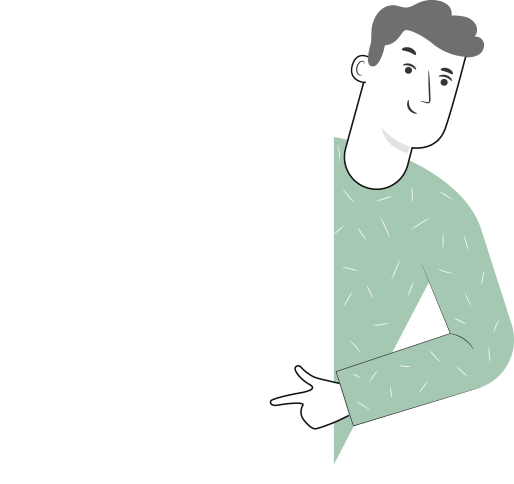 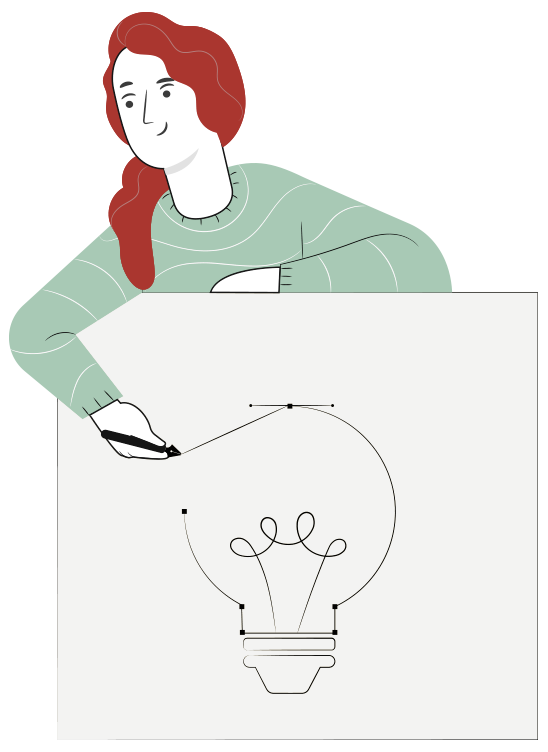 Demostración Guiada
INTRODUCCIÓN A SISTEMAS ELECTRÓNICOS DE POTENCIA 2
MENÚ DE LA ACTIVIDAD
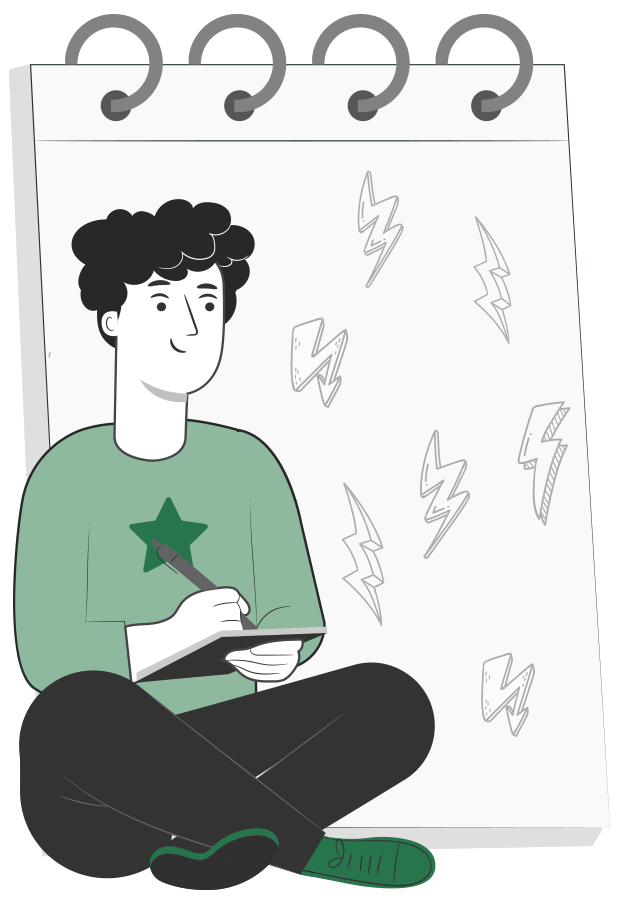 Convertidores CA-CC

Convertidores CA-CA

Convertidores CC-CC

Convertidores CC-CA
1
2
3
4
3
ACTIVIDAD
CONOCIMIENTOS PREVIOS
INTRODUCCIÓN A SISTEMAS ELECTRÓNICOS DE POTENCIA 2
¡Ahora veamos cómo lo que ya has aprendido refuerza y mejora lo que estás a punto de aprender!
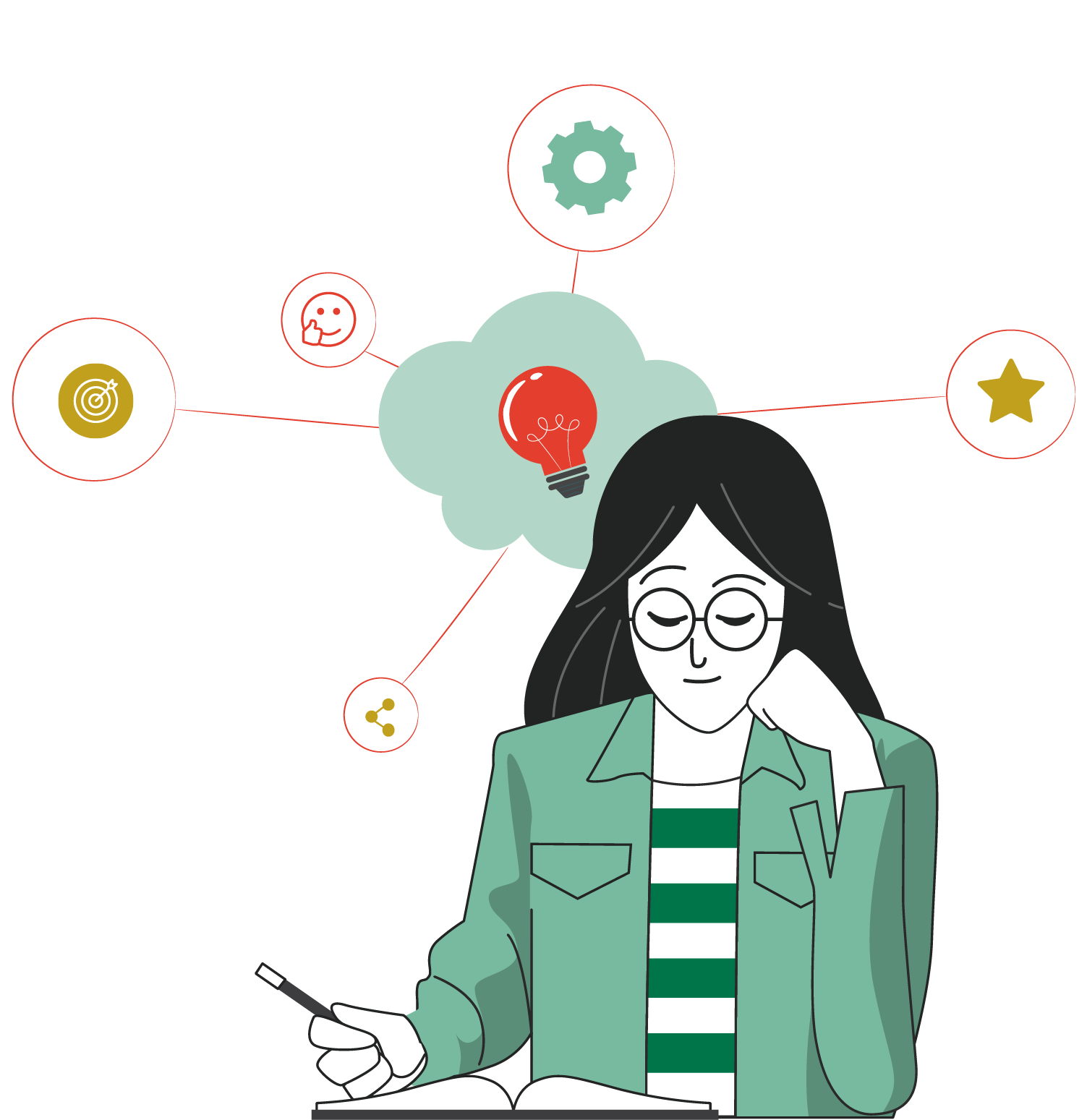 A continuación, veamos el siguiente video:
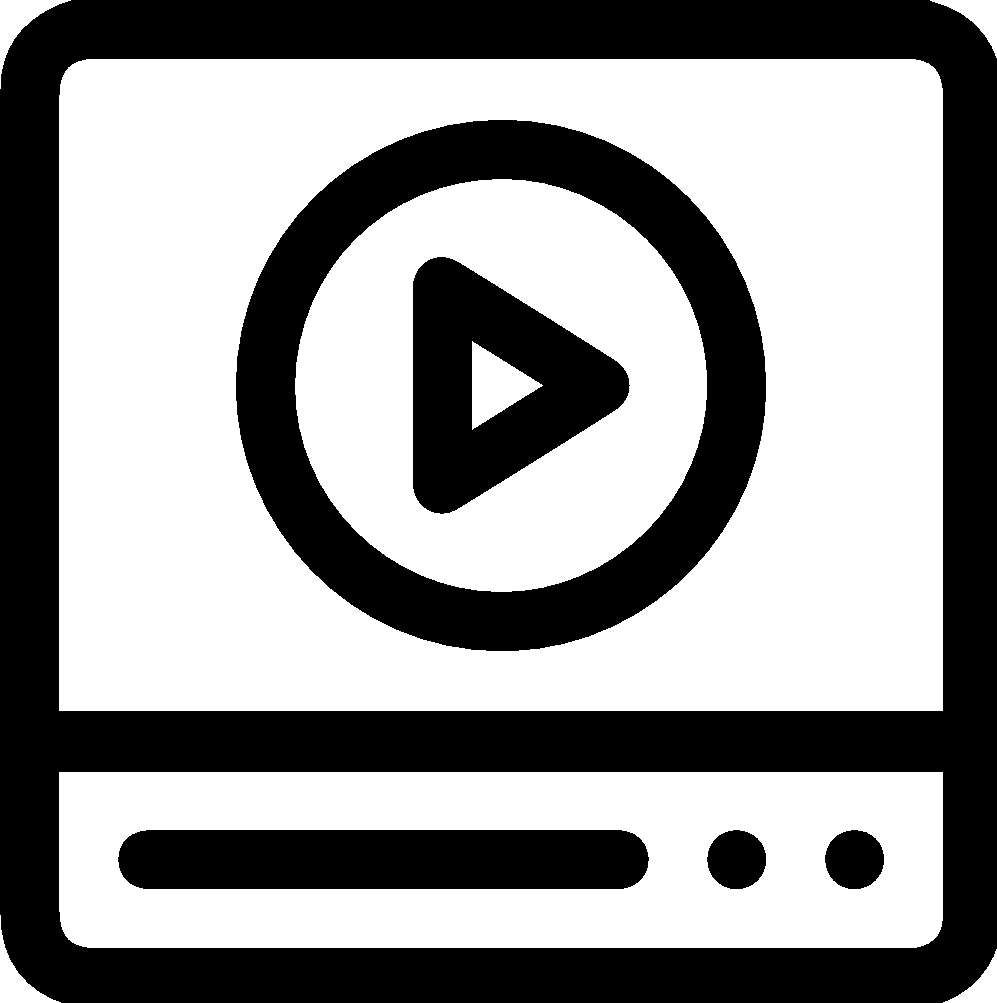 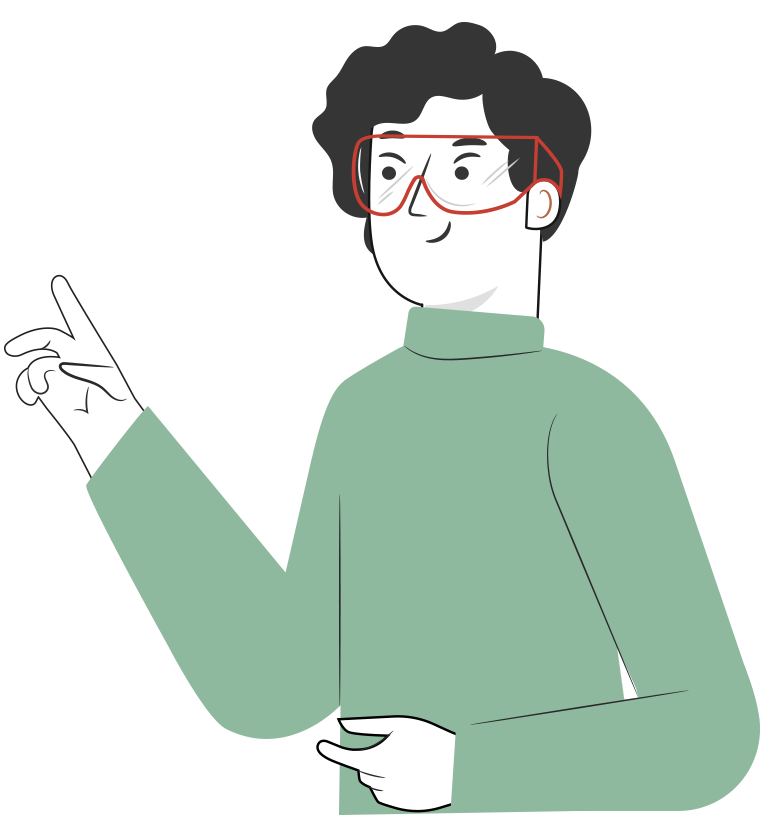 [Speaker Notes: https://www.youtube.com/watch?v=662SOmIIV1E]
CONVERTIDORES CA-CC
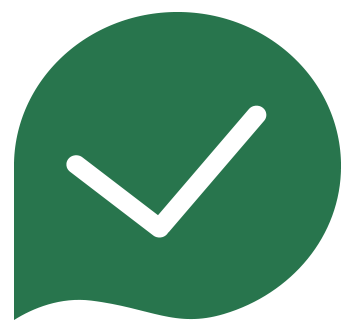 Los convertidores CA/CC o también conocidos como rectificadores transforman corriente alterna, monofásica o trifásica, en corriente continua. Una aplicación muy utilizada de estos dispositivos se encuentran en los cargadores de la batería del celular.
CONVERTIDORES CA-CC
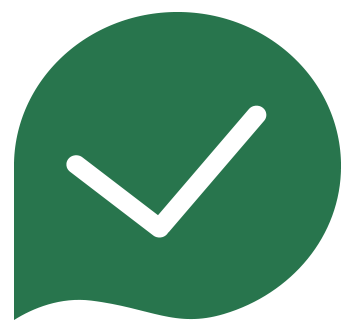 Desde el punto de vista de los accionamientos, presentan una importancia fundamental, ya que se utilizan de forma general en las máquinas siguientes: 
En el caso de los generadores síncronos, es necesario contar con una corriente continua para la excitación de la máquina.
El control, tanto escalar como vectorial de velocidad en la máquina asíncrona se realiza mediante algún tipo de convertidor cc/ca que necesita como fuente de alimentación una tensión continua.
Otra aplicación de este tipo de convertidores es el frenado de los motores asíncronos.
CONVERTIDORES CA-CC
Existen distintas formas de construir un circuito rectificador. Tenemos por ejemplo:
RECTIFICADOR DE MEDIA ONDA
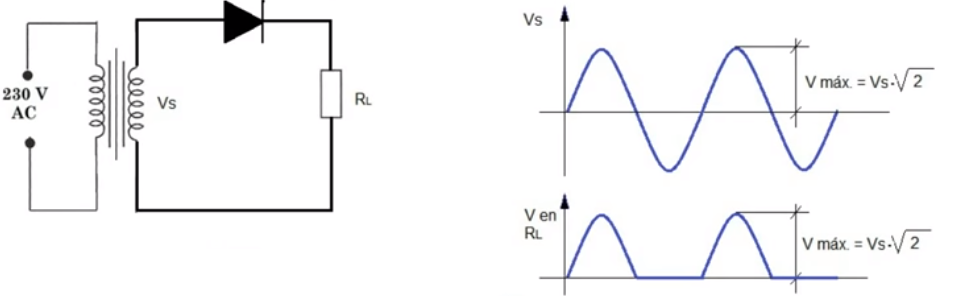 CONVERTIDORES CA-CC
RECTIFICADOR DE ONDA COMPLETA
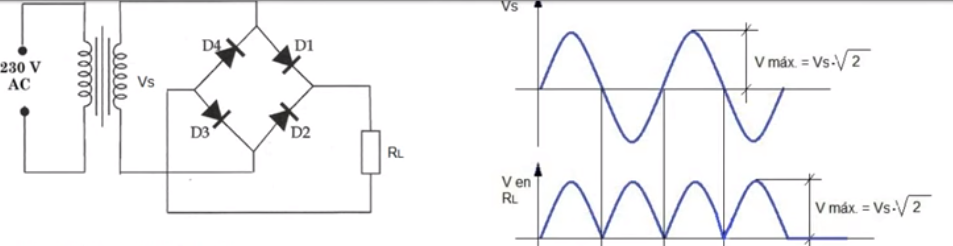 CONVERTIDORES CA-CC
Rectificador de onda completa con filtro capacitivo.

Los condensadores se utilizan como filtros en las fuentes de alimentación tienen que ser de elevada capacidad, con el fin de eliminar la ondulación de la señal continua.
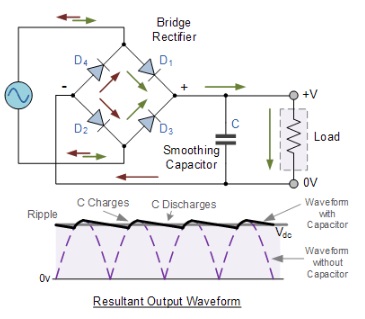 CONVERTIDORES CA-CC
Rectificador trifásico (puente de 6 pulsos).
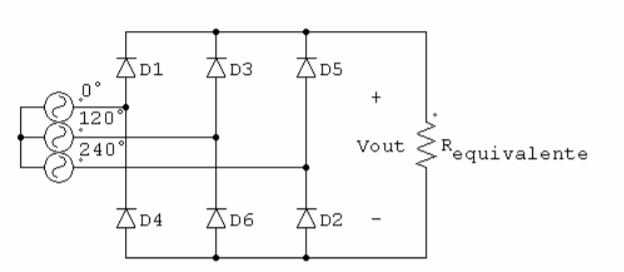 CONVERTIDORES CA-CC
Rectificador trifásico (puente de 6 pulsos).
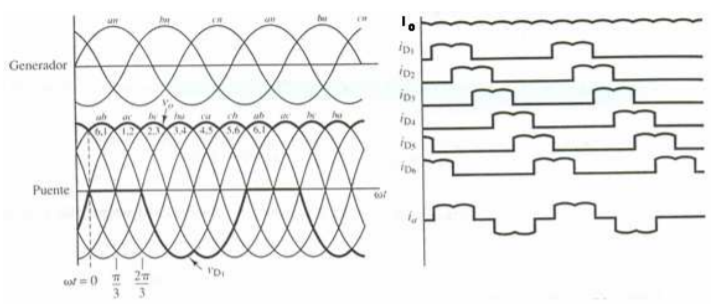 CONVERTIDORES CA-CC
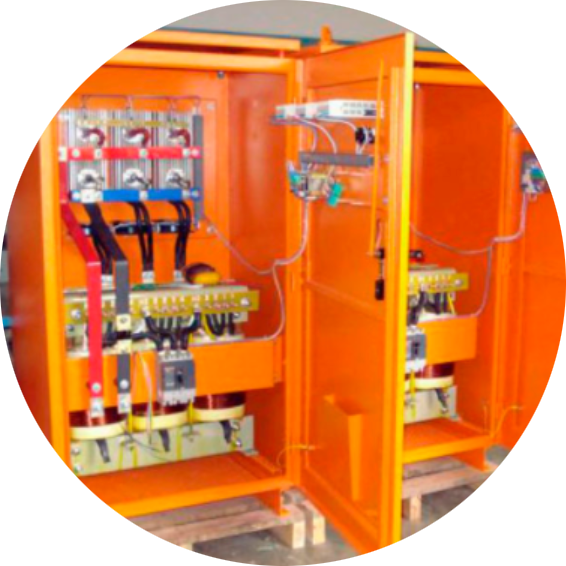 RECTIFICADORES
En electrónica, un rectificador es el elemento o circuito que permite convertir una señal eléctrica alterna en una continua. Esto se realiza utilizando diodos rectificadores, ya sean semiconductores de estado sólido, válvulas al vacío o válvulas gaseosas, como las de vapor de mercurio.
Dependiendo de las características de la alimentación en corriente alterna que emplean, se les clasifica en monofásicos, cuando están alimentados por una fase de la red eléctrica, o trifásicos cuando se alimentan por tres fases.
CONVERTIDORES CA-CA
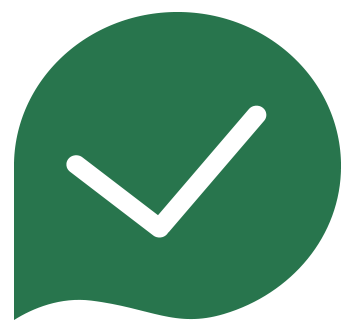 Este tipo de convertidores se utilizan ampliamente en el diseño de arrancadores suaves para reducir la intensidad demandada durante el arranque de los motores de inducción. En su estructura de control más básica, su función es modificar el valor eficaz de la tensión de entrada, conservando su frecuencia.
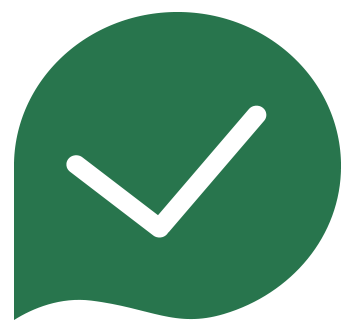 Existen otros que cambian el valor eficaz de una señal y también su frecuencia, estos reciben el nombre de cicloconvertidores.
CONVERTIDORES CA-CA
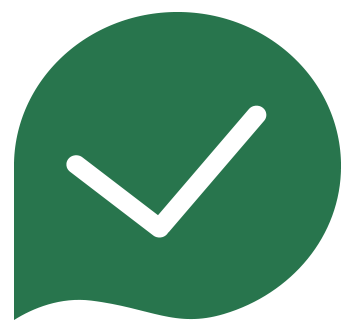 El convertidor CA/CA basa su electrónica en triacs, a medida que disminuye el ángulo de disparo del triac aumenta el valor eficaz del voltaje.
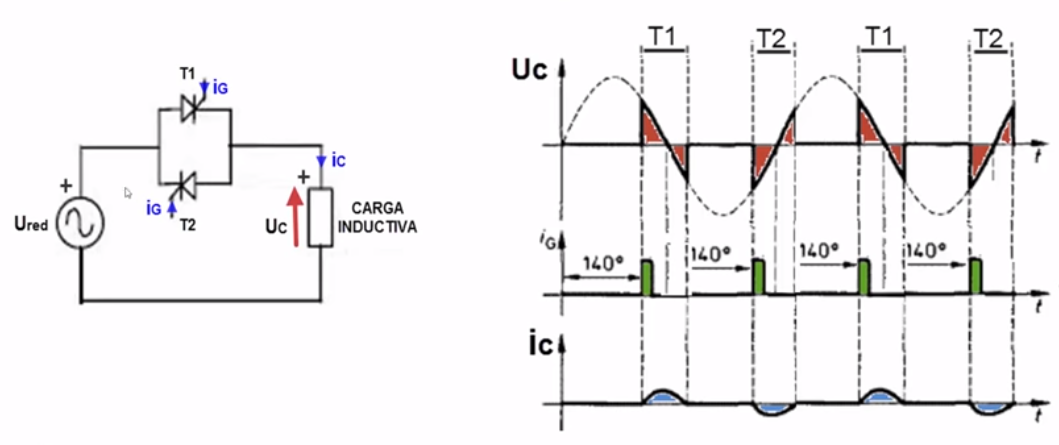 CONVERTIDORES CA-CA
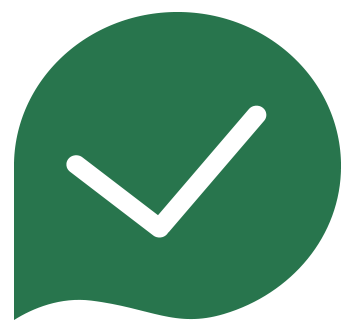 Si el ángulo de disparo es menor, 69°por ejemplo, podemos obtener una corriente alterna de mayor magnitud.
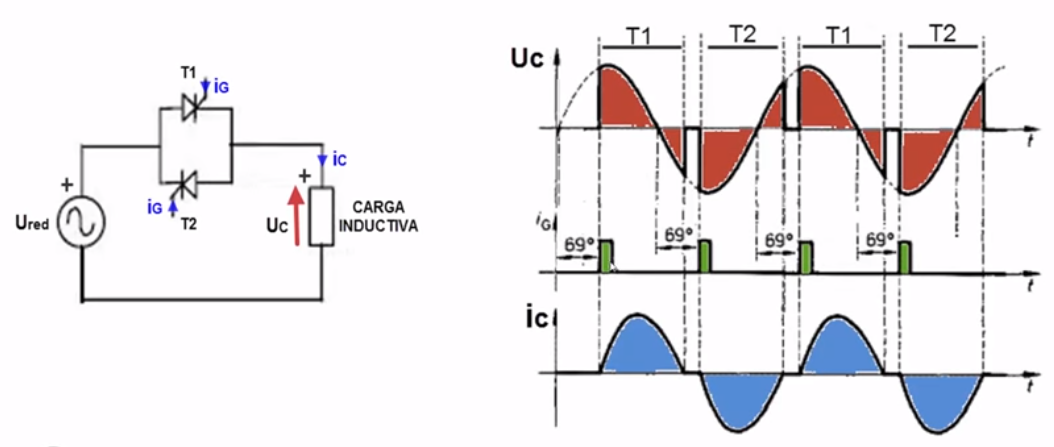 CONVERTIDORES CA-CA
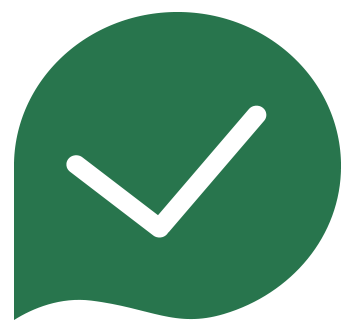 Si se varía el ángulo de disparo paso a paso, de un mayor a un menor ángulo de disparo, conseguiremos que una tensión eficaz y una corriente, aumente poco a poco. Este es el principio de funcionamiento de los partidores suaves.
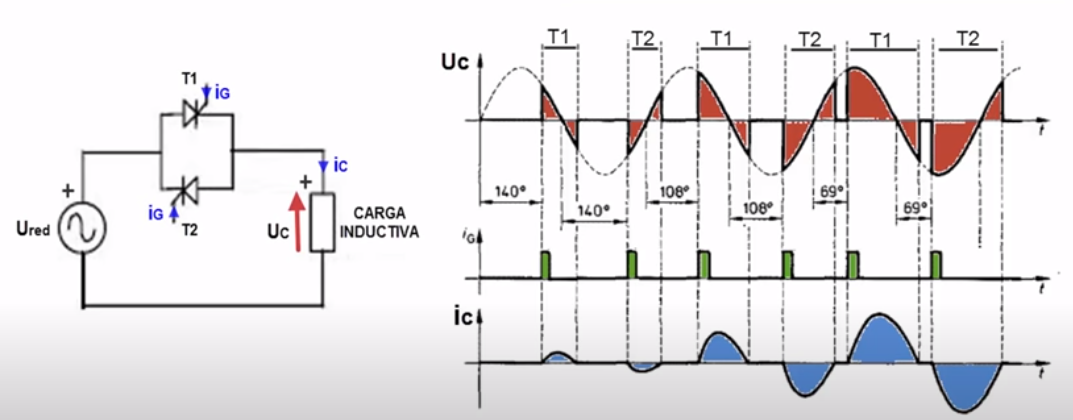 CONVERTIDORES CA-CA
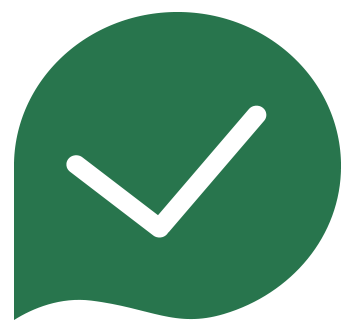 Este tipo de circuito se compone de una resistencia variable, un capacitor, un diac y un triac.
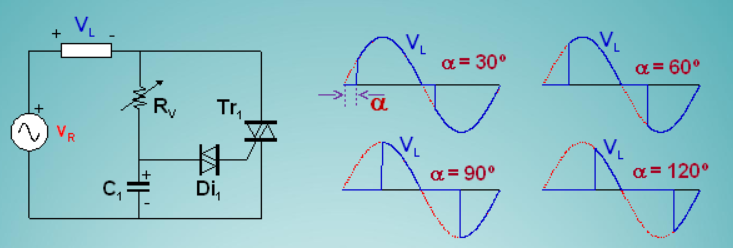 CONVERTIDORES CA-CA
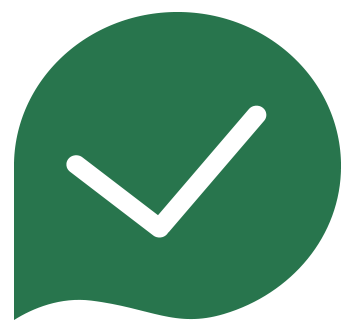 Cuando la tensión en el condensador C1 alcanza la tensión de disparo del DIAC Di1 (típicamente 30 V), se dispara el TRIAC Tr1 y, por tanto, se aplica tensión a la carga. El instante en el que se dispara el DIAC depende de la resistencia variable Rv., controlando su valor se controla el ángulo de desfase a y, por tanto, la potencia aplicada a la carga.
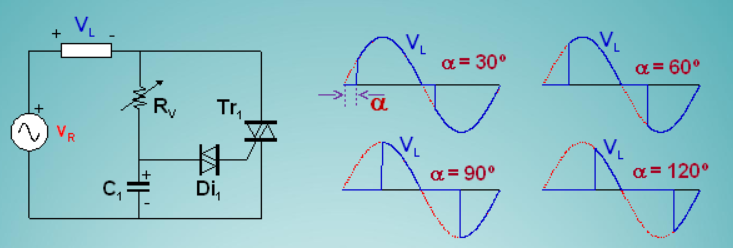 CONVERTIDORES CC-CC
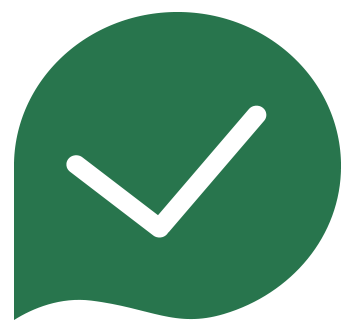 Un convertidor de CC a CC es una clase de suministro de energía que convierte una fuente de corriente continua (CC) de un nivel de tensión a otro.
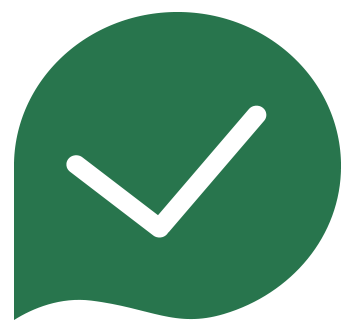 Hay dos tipos de convertidores de CC/CC: lineales y conmutados. En el área de la electrónica, los más conocidos son los reguladores conmutados, específicamente los que utilizan almacenamiento de energía en forma de campo magnético.
CONVERTIDORES CC-CC
Los convertidores CC/CC conmutados utilizan uno o más interruptores para transformar un nivel continuo en otro. En un convertidor CC/CC con un nivel de tensión de entrada, el valor medio de la tensión de salida se ajusta controlando la duración del estado abierto (OFF) o cerrado (ON) del interruptor (D).
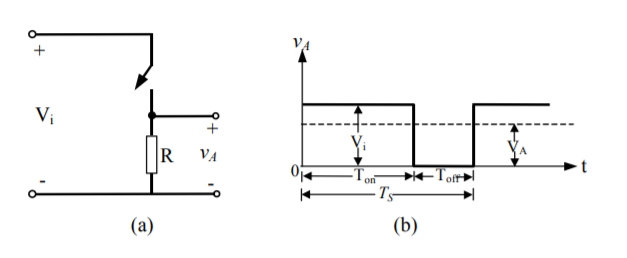 CONVERTIDORES CC-CC
Este método, llamado modulación por ancho de pulso (Pulse-With Modulation -PWM), varía la relación de conducción (duty-ratio) del interruptor D, que se define como siendo la relación entre el tiempo que el interruptor permanece cerrado (ON) respecto al período de conmutación.
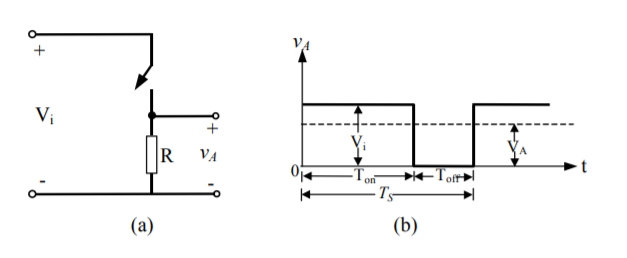 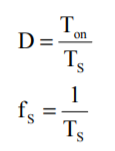 CONVERTIDOR TIPO BUCK
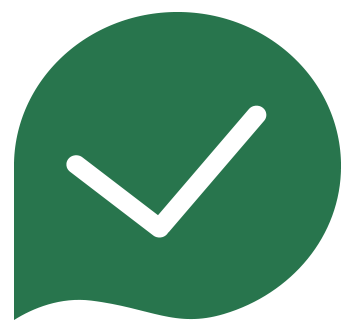 Habitualmente el interruptor activo (transistor) para este tipo de convertidores es un BJT, MOSFET o IGBT de potencia. 

Uno de los circuitos cc/cc más comunes del tipo reductor de voltajes, es el tipo Buck.
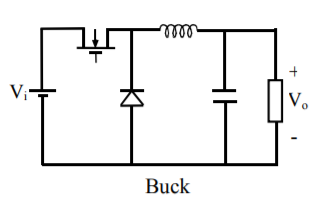 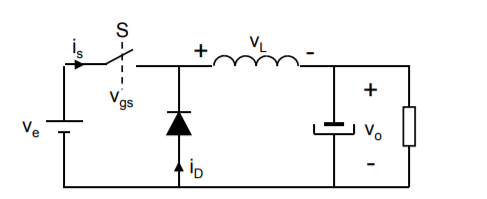 CONVERTIDORES CC-CC
CONVERTIDOR CC/CC TIPO BUCK
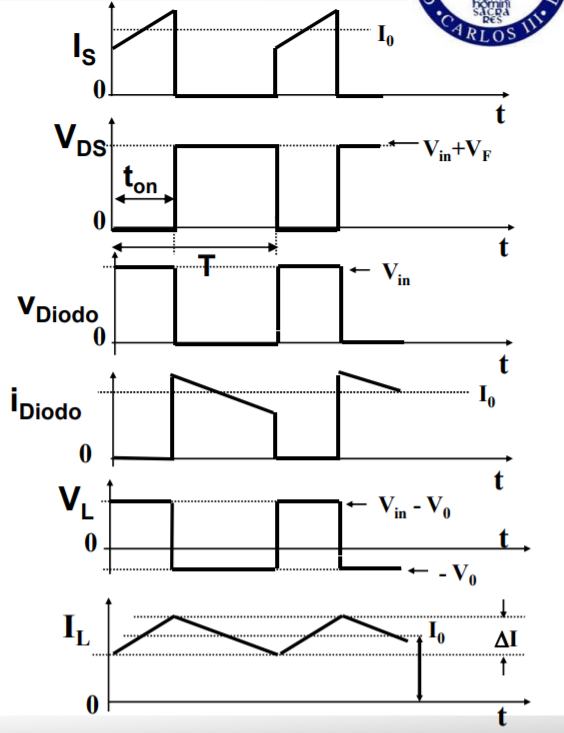 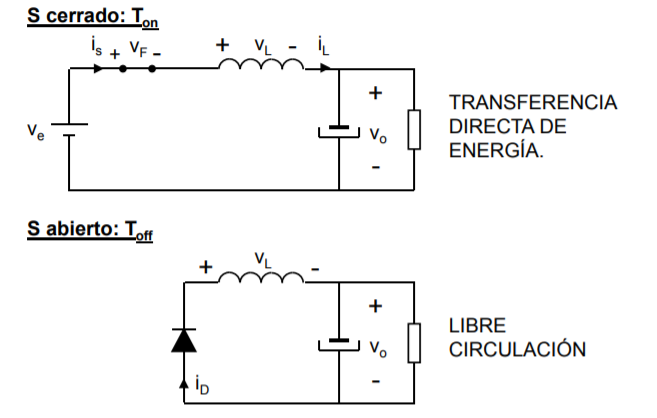 CONVERTIDOR TIPO BOOST
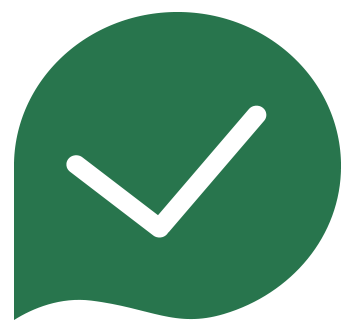 Uno de los circuitos CC/CC más comunes del tipo elevador de voltaje, es el tipo Boost.

El principio básico del convertidor elevador consiste en dos estados distintos dependiendo del estado del interruptor.
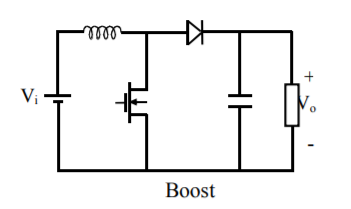 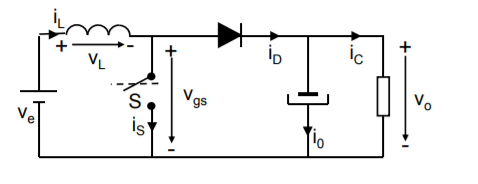 CONVERTIDOR TIPO BOOST
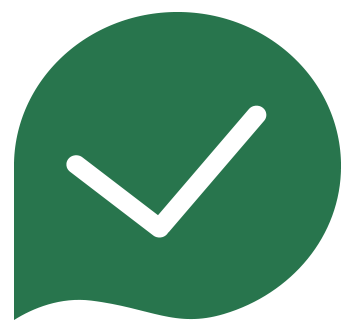 Cuando el interruptor S está cerrado (On-state) la bobina L almacena energía de la fuente, a la vez la carga es alimentada por el condensador C. 

Esta energía almacenada en la bobina es a que se encarga del aumento de voltaje, ya que cuando se abre el interruptor S, la bobina intentará mantener la corriente que circula en el circuito. Para ello, elevará el voltaje.
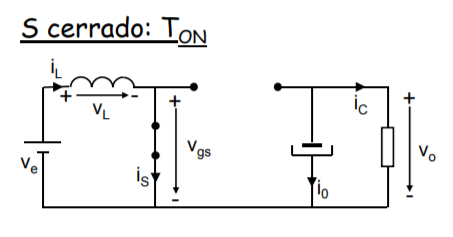 CONVERTIDORES CC-CC
Cuando el interruptor S está abierto (Off-state) el único camino para la corriente es a través del diodo D y circula por el condensador (hasta que se carga completamente) y la carga.
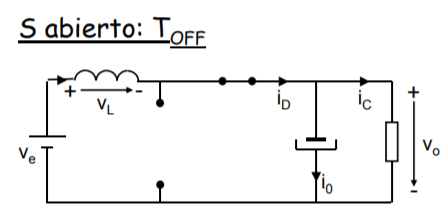 CONVERTIDORES CC-CC
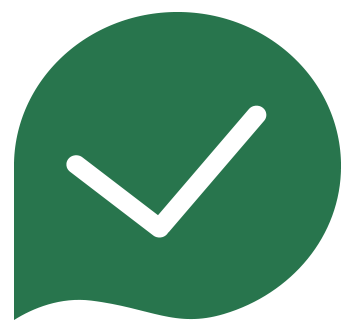 Existen diversas aplicaciones para los convertidores CC/CC como por ejemplo:
Cargador de batería

Alimentación de Inversores AC

Configuración como fuente de alimentación

Freno regenerativo

Control de motores

Funcionamiento de motores
CONVERTIDORES CC-CA
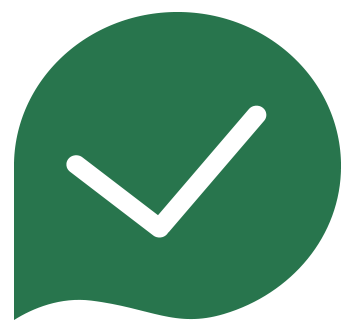 Un convertidor CC-CA o inversor tiene como función la de cambiar un voltaje CC de entrada en un voltaje CA simétrico a la salida, procurando que este posea la magnitud y frecuencia deseada por el usuario.
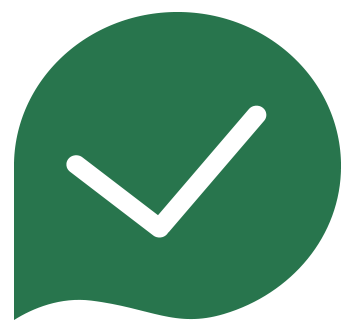 Para la conversión de un voltaje de CC a una onda sinusoidal se aplica un enfoque general de cortar (pulsar) el voltaje de CC para que se parezca aproximadamente a una onda sinusoidal. Esta forma de onda se puede filtrar para acercarla a la de una onda sinusoidal. El nivel y el costo asociado al que se aplican estas técnicas determinan la calidad final de cualquier onda sinusoidal producida.
CONVERTIDORES CC-CA
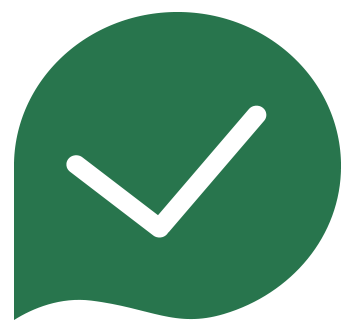 Cuando se consideran los inversores, la calidad de su salida a menudo se clasifica en estas tres categorías generales:
Inversor de onda cuadrada.

De onda sinusoidal modificada.

Inversor de onda sinusoidal pura.
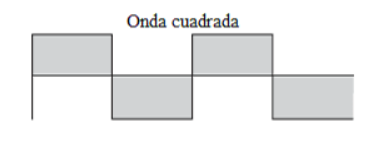 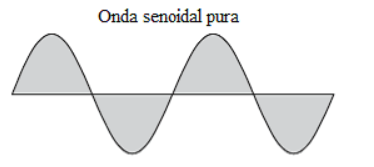 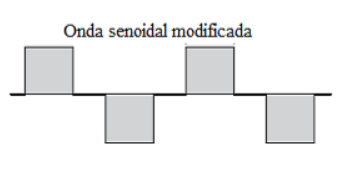 CONVERTIDORES CC-CA
Imaginemos una ampolleta en un circuito con un interruptor y una batería conectada. Al apretar el interruptor, este cierra el circuito permitiendo el paso de la corriente eléctrica, con lo que la ampolleta se enciende.

Luego volvemos a apretar el interruptor para abrir el circuito, y le damos la vuelta a la batería (así cambiamos la polaridad del circuito) y cerramos el interruptor.
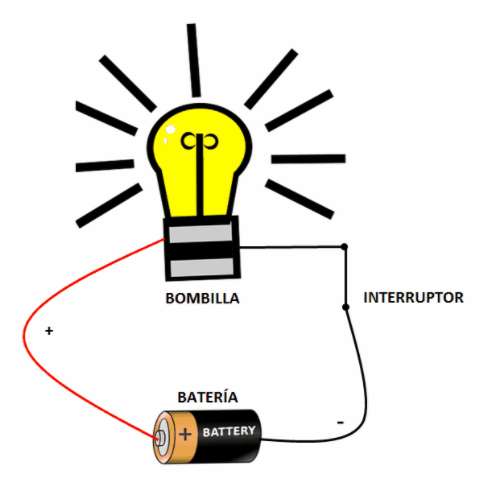 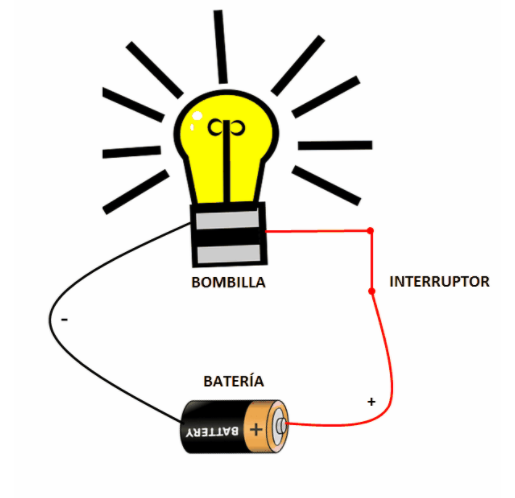 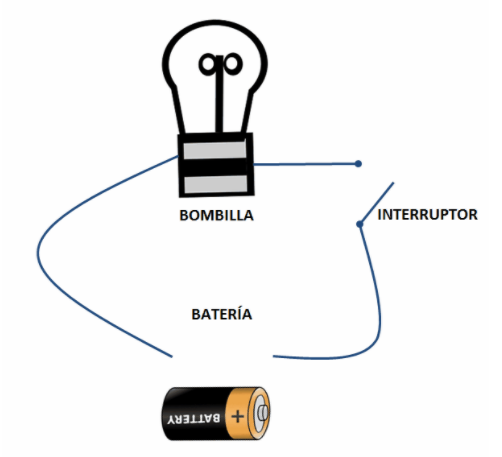 CONVERTIDORES CC-CA
Si realizáramos los cambios de batería lo suficientemente rápido, 50 veces por segundo, ya estaríamos transformando la corriente continua en alterna.

Para realizar cambios de polaridad a una velocidad de 50 cambios por segundos (Hercios o Hertz HZ), necesitamos de componentes electrónicos de la familia de los transistores, como los MOSFETS, tiristores o IGBT (siendo estos últimos los más eficientes).
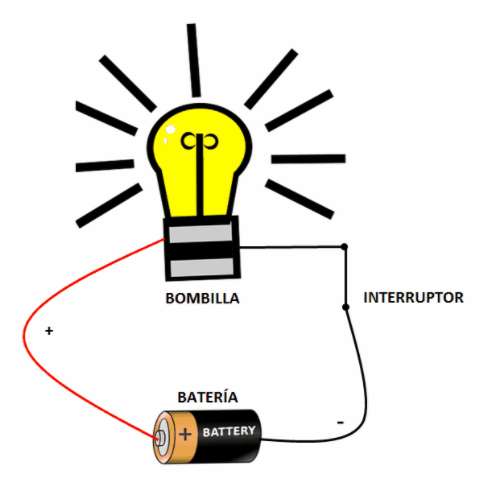 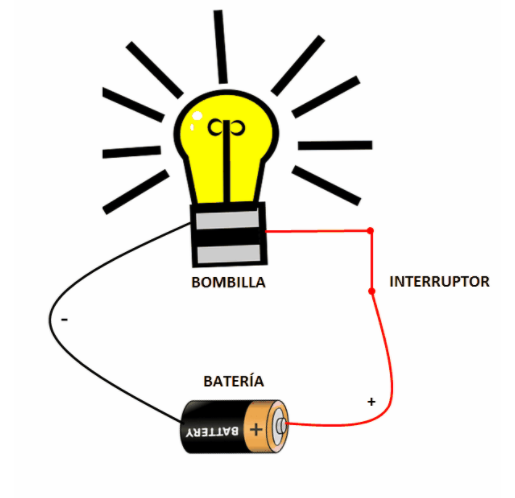 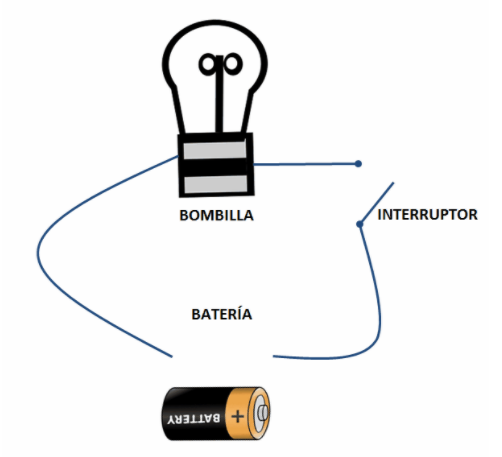 CONVERTIDORES CC-CA
Supongamos tenemos el siguiente circuito
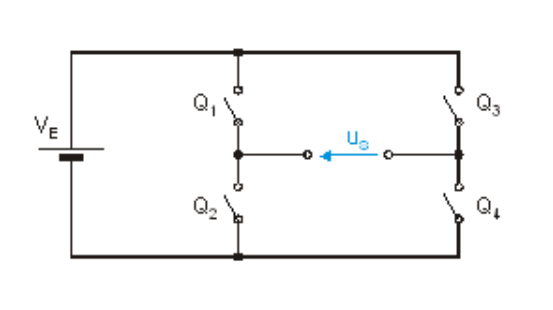 Para convertir la CC en CA hay 4 interruptores. Los interruptores se emparejan de manera que los interruptores 2 y 3 se abren cuando 1 y 4 se cierran.
CONVERTIDORES CC-CA
Si los interruptores 2 y 3 se cierran y los interruptores 1 y 4 se abren, esto hará que la corriente fluya en sentido contrario.
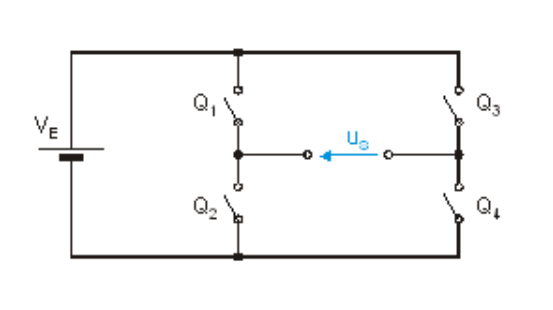 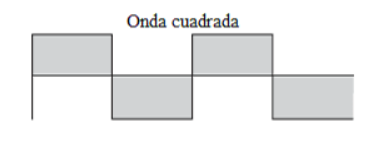 Para el accionamiento de los interruptores Q, se utiliza un semiconductor tipo mosfet.
CONVERTIDORES CC-CA
Para obtener una señal sinusoidal se usa la técnica PWM modulación por ancho de pulso (Pulse-With Modulation).

La idea de esta técnica es generar pulsos de diferentes anchos. En las regiones que se necesiten mayor amplitud se deben generar pulsos de mayor ancho.
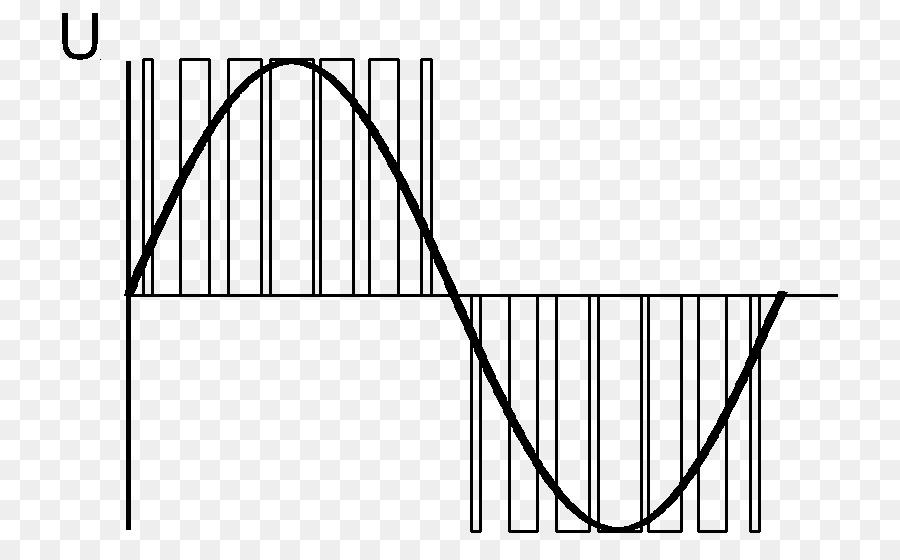 CONVERTIDORES CC-CA
Si consideramos los promedios de estos pulsos, que son de distinto ancho, obtendremos un voltaje promedio escalonado.
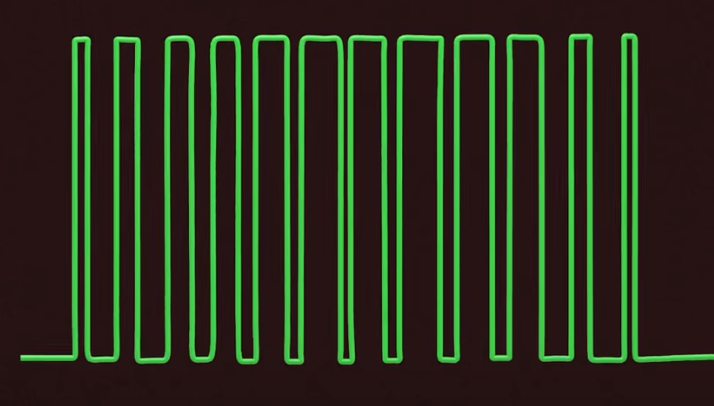 P1   p2    p3    p4
CONVERTIDORES CC-CA
Si graficamos estos voltajes escalonados obtendremos algo parecido a una sinusoidal.
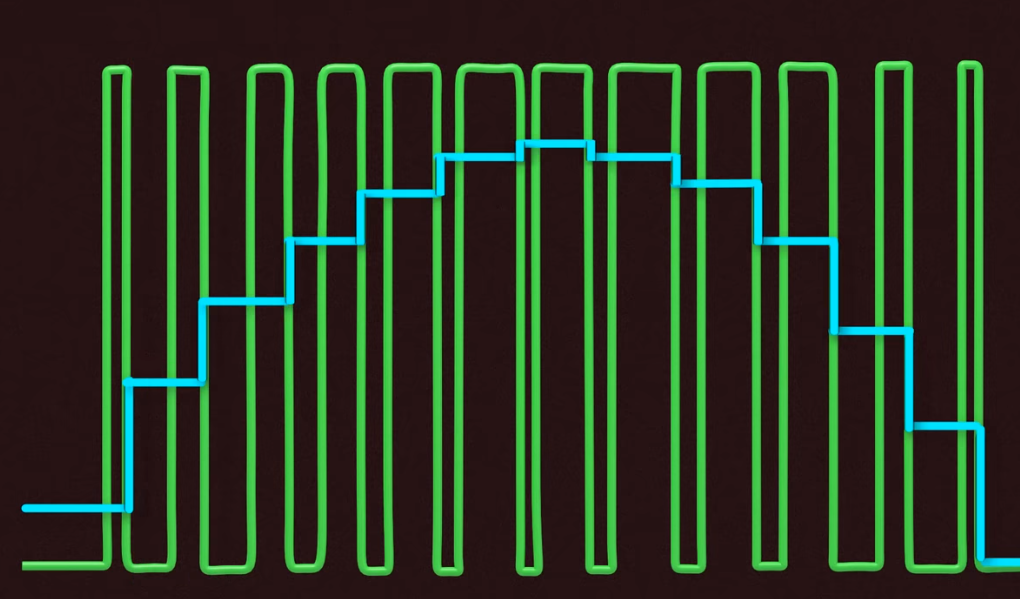 MATERIAL
COMPLEMENTARIO
Si quieres profundizar, te invitamos a visitar el sitio de TP DIGITAL

Para esta actividad te sugerimos:
Kit de Construcción de circuitos CD
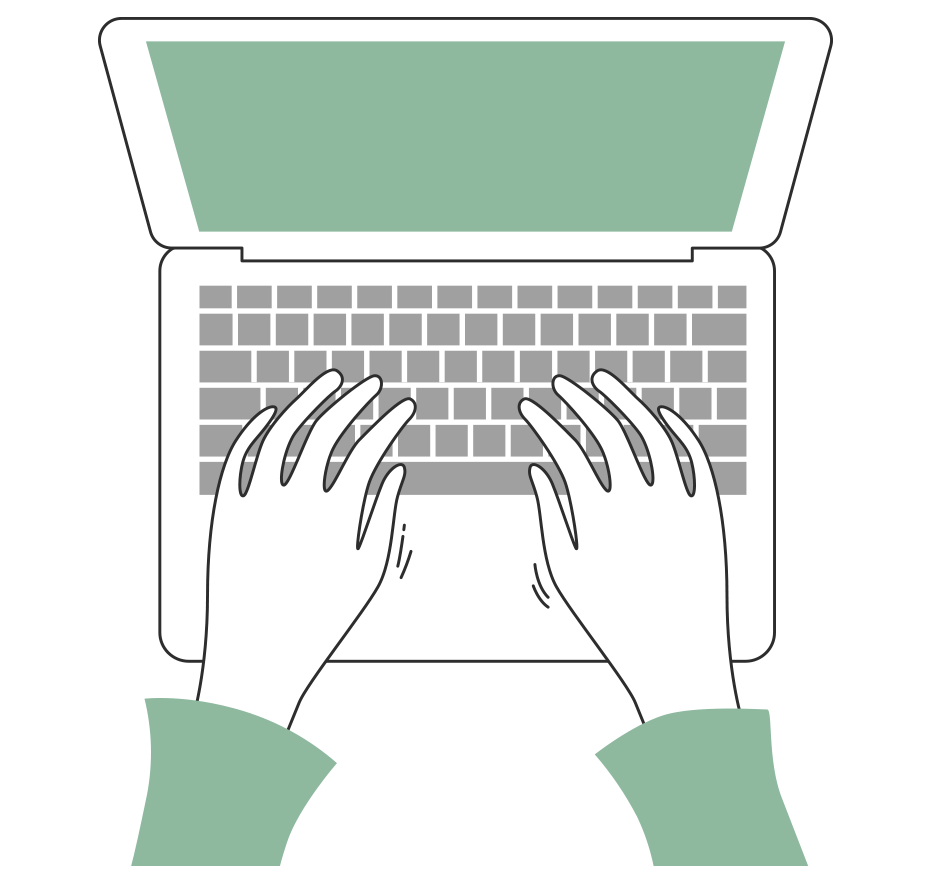 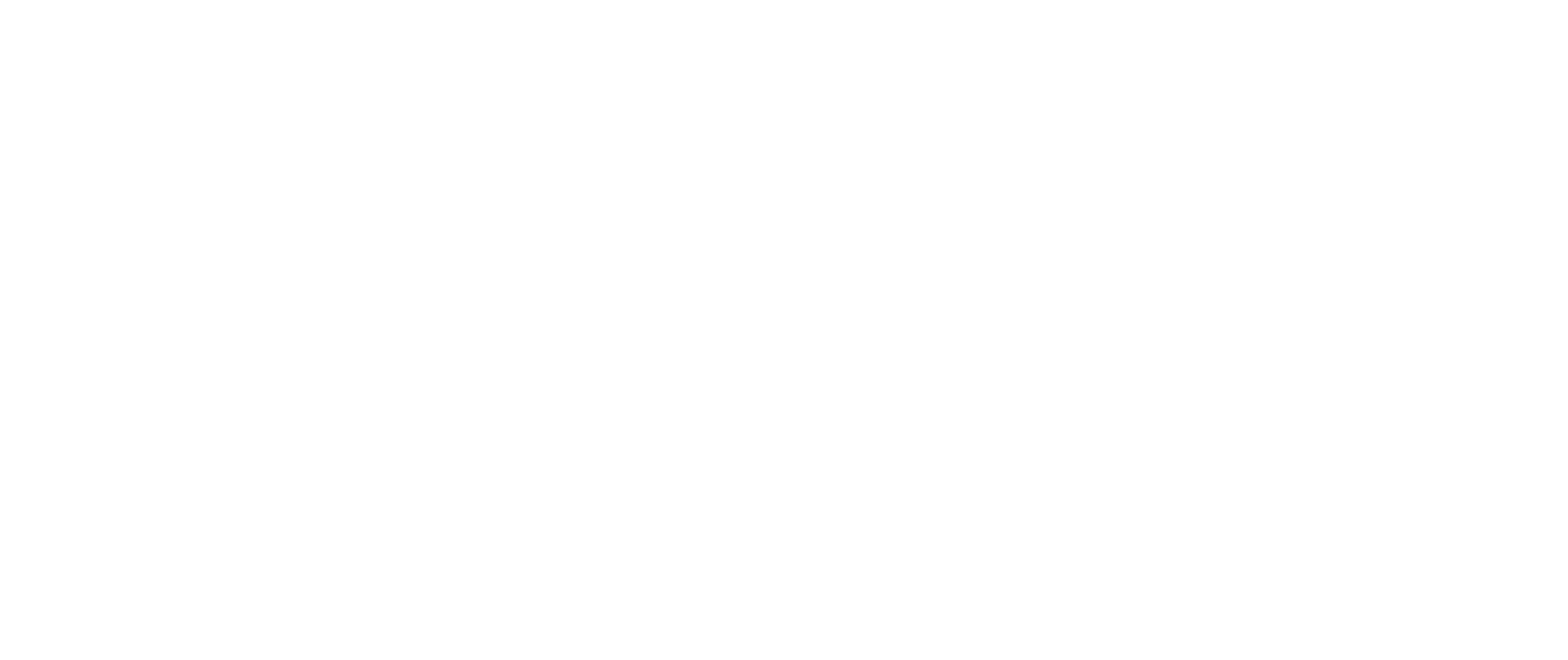 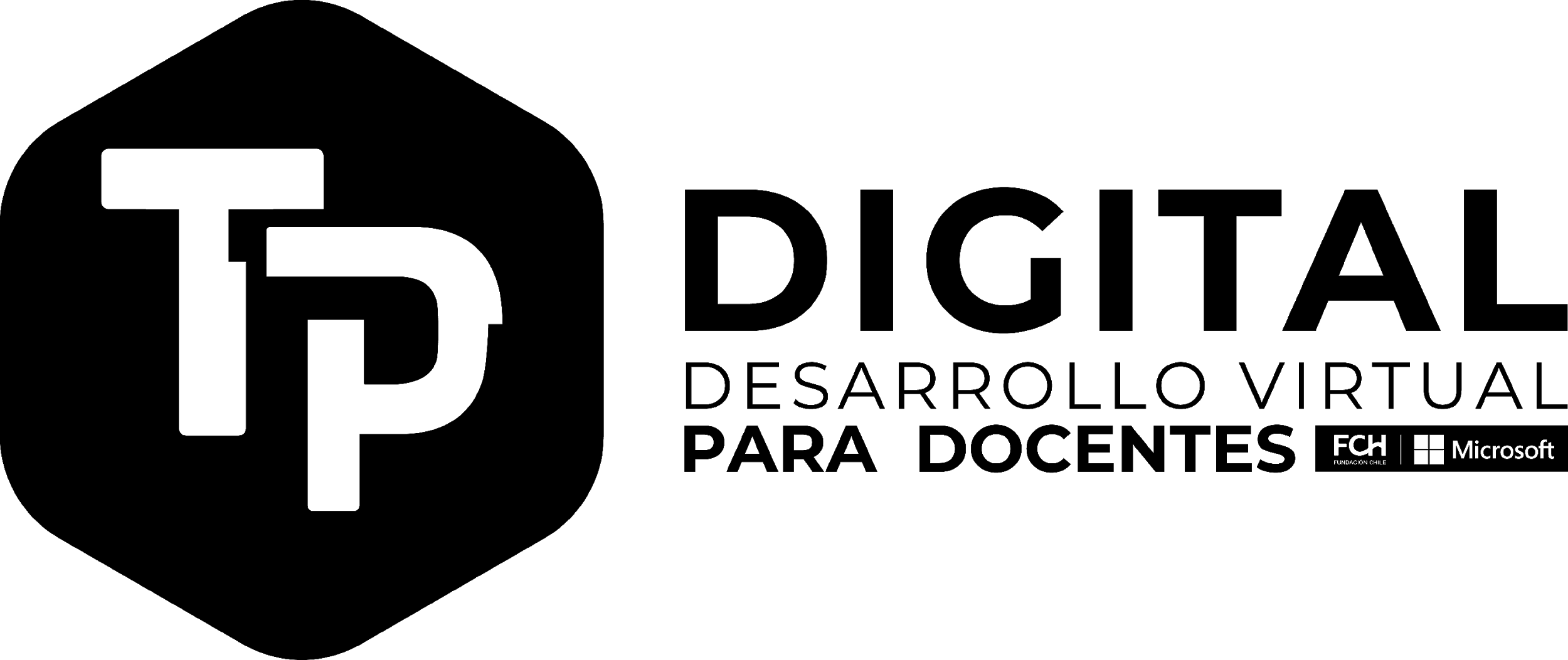 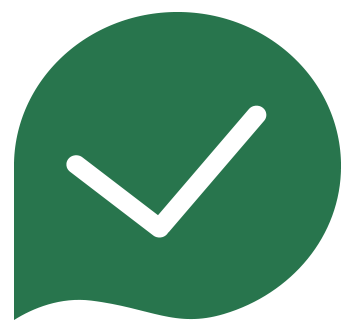 TP Digital es un proyecto desarrollado en conjunto por Fundación Chile y Microsoft, con el patrocinio de MINEDUC y la colaboración de INACAP e Intelitek, dirigido a apoyar a los centros educativos y docentes de formación técnico profesional a nivel nacional en el desarrollo virtual de procesos de enseñanza aprendizaje.
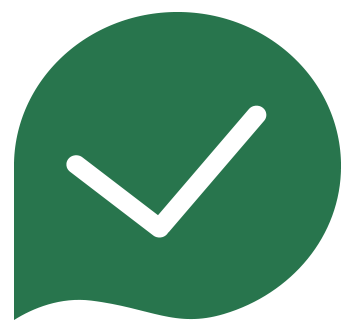 Los usuarios que no estén registrados, deben completar los datos en el siguiente formulario: FORMULARIO DE INSCRIPCIÓN

Una vez que lo hagan, reciben un correo electrónico con los datos de acceso a la plataforma, que está en el siguiente link:
https://tp-digital.territorio.la/
3
REVISEMOS
¿CUÁNTO APRENDIMOS?
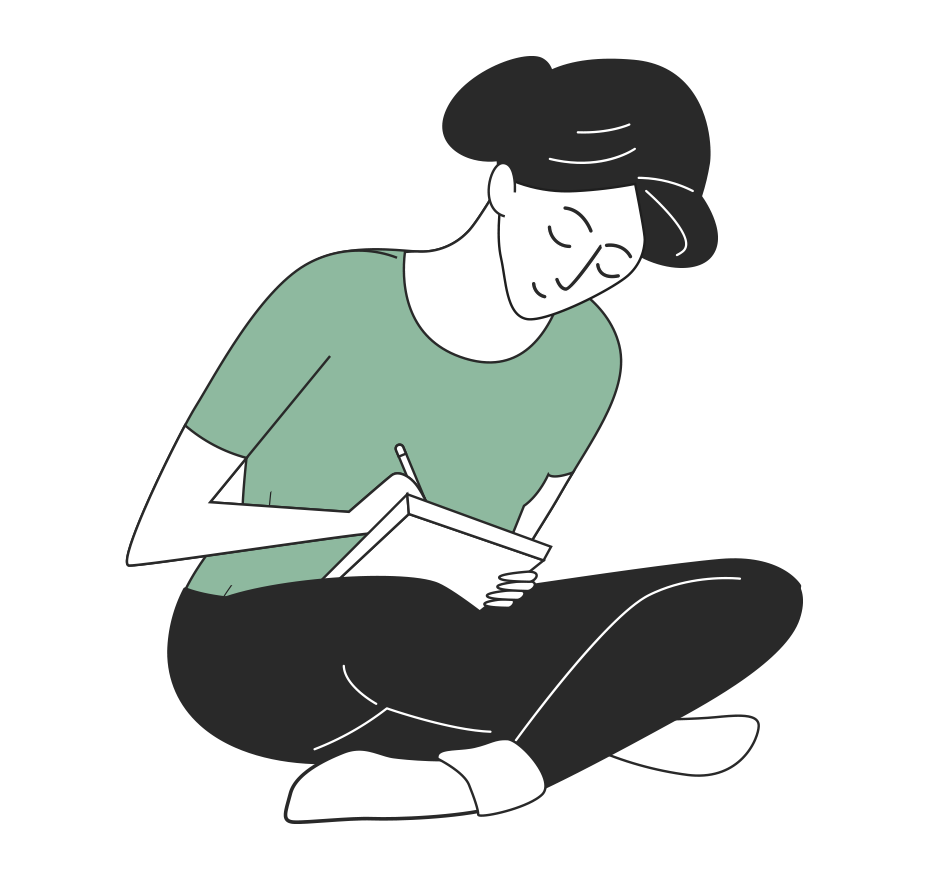 INTRODUCCIÓN A SISTEMAS ELECTRÓNICOS DE POTENCIA 2

¡Ahora realizaremos una actividad que resume todo lo que hemos visto! ¡Atentos!
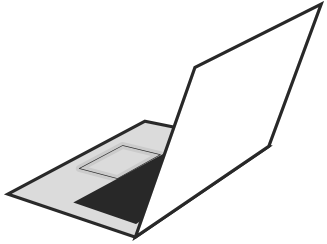 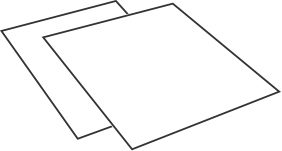 ANTES DE COMENZAR LA ACTIVIDAD:
¡ATENCIÓN!
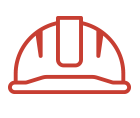 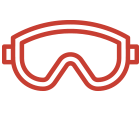 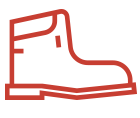 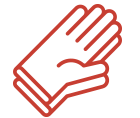 Utilizar EPPs para el autocuidado.
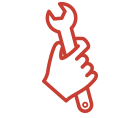 Manipular cuidadosamente herramientas.
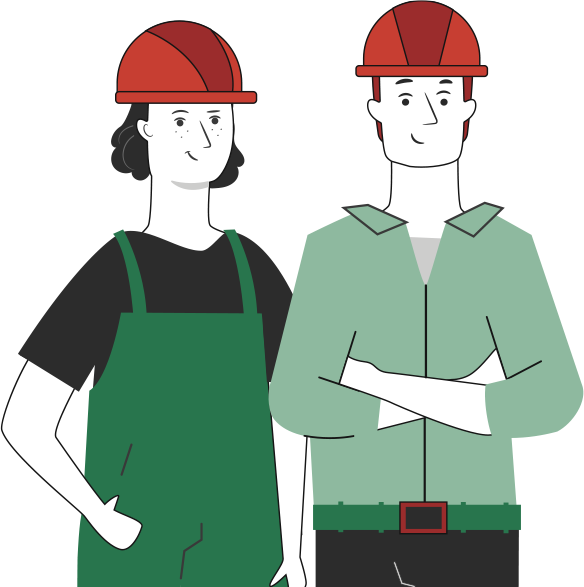 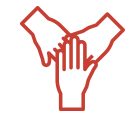 Ser cuidadoso y respetuoso con los integrantes del equipo de trabajo, asegurando la integridad física de todos.
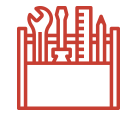 Ser ordenado con el área de trabajo.
Toda actividad debe desarrollarse bajo supervisión de la persona a cargo del taller o laboratorio.
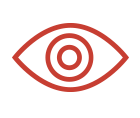 ANTES DE TERMINAR:
TICKET DE SALIDA
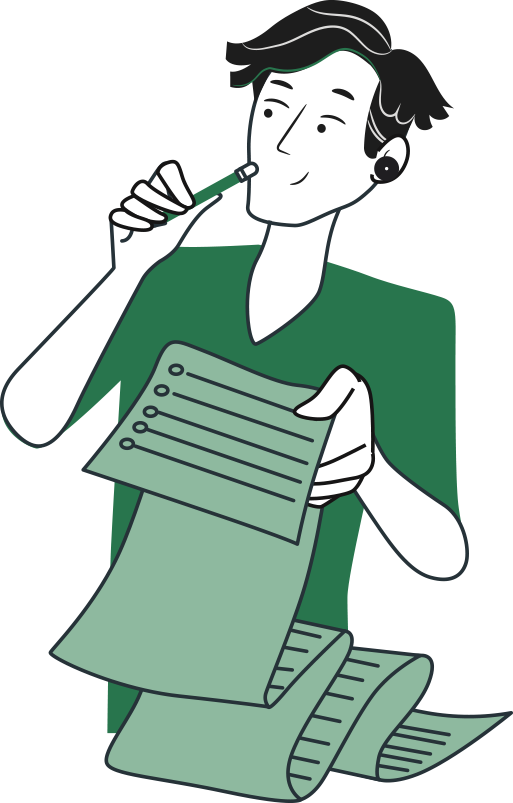 INTRODUCCIÓN A SISTEMAS ELECTRÓNICOS 
DE POTENCIA 2
¡No olvides contestar y entregar el Ticket de Salida!

¡Hasta la próxima!
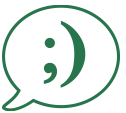